(Bron: Climate Money van Joanne Nova)
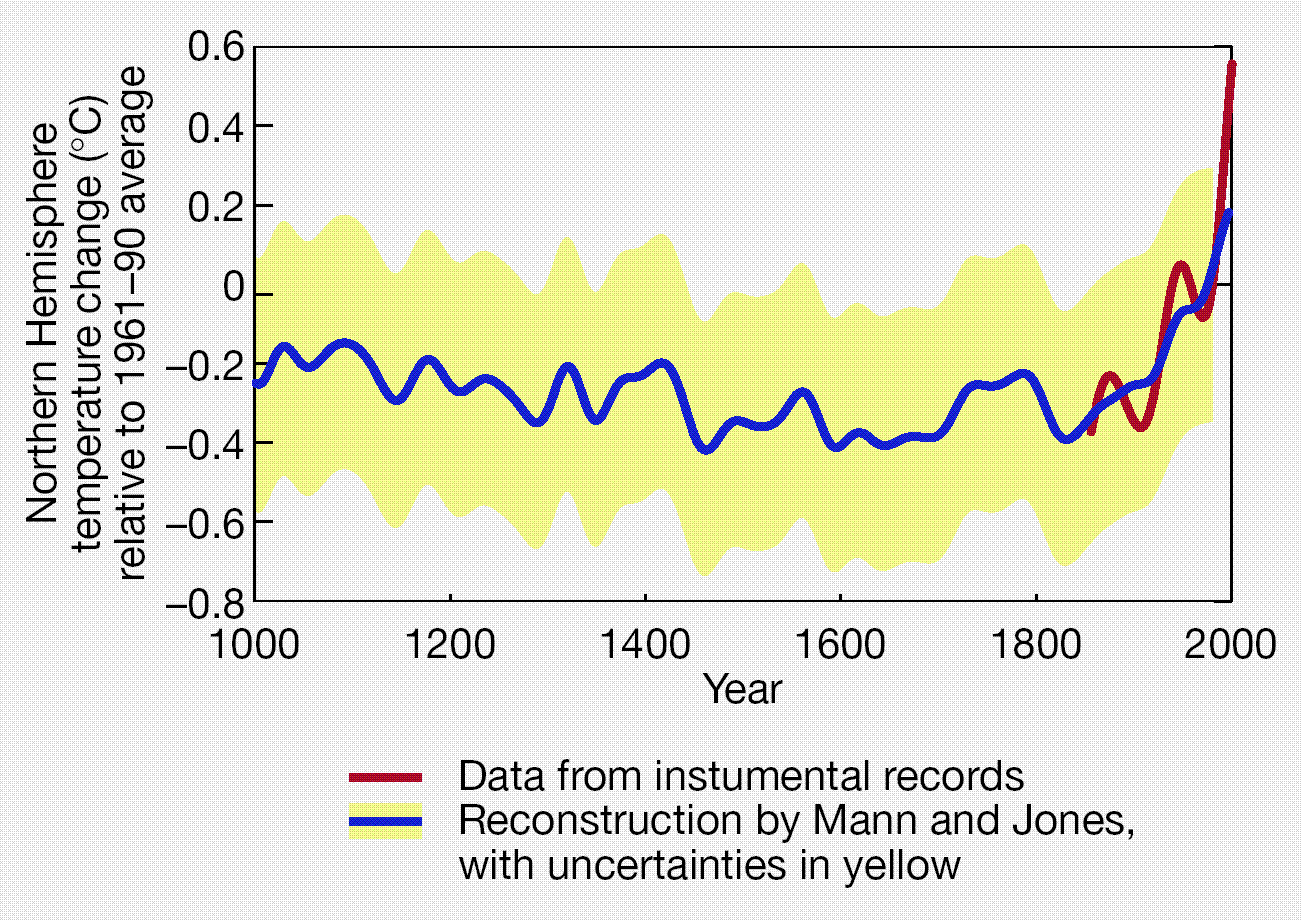 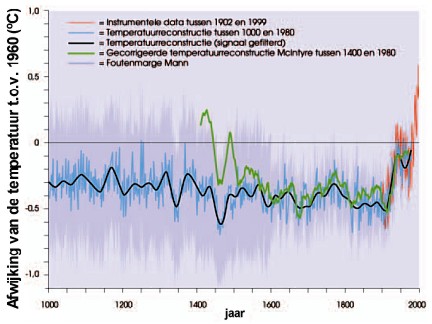 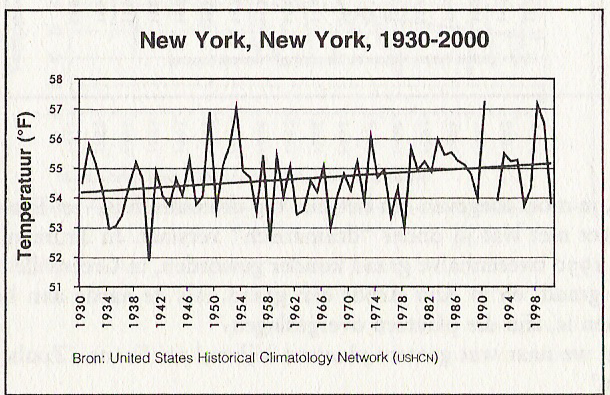 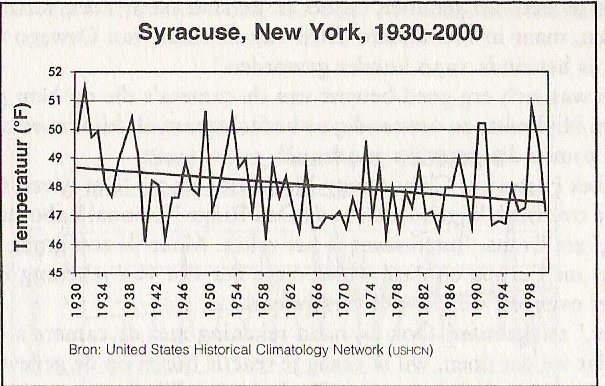 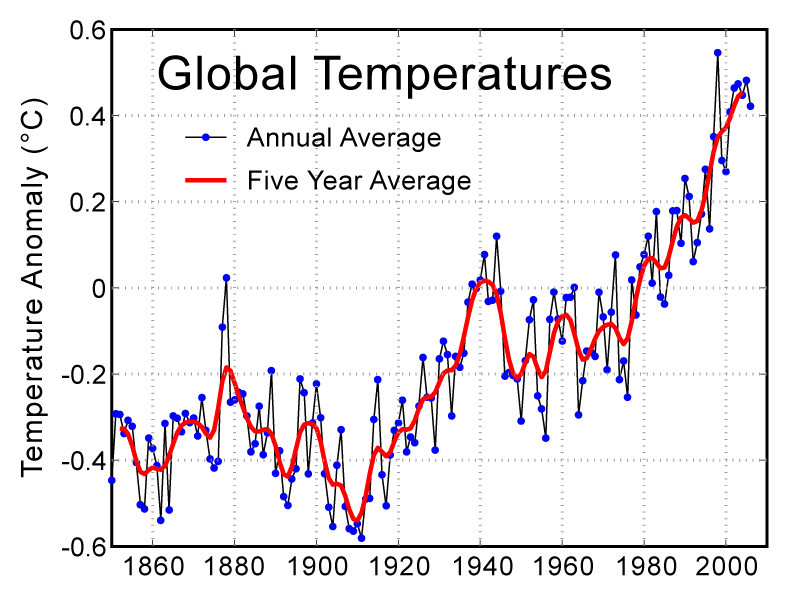 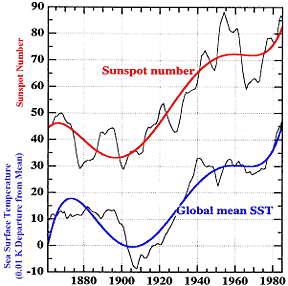 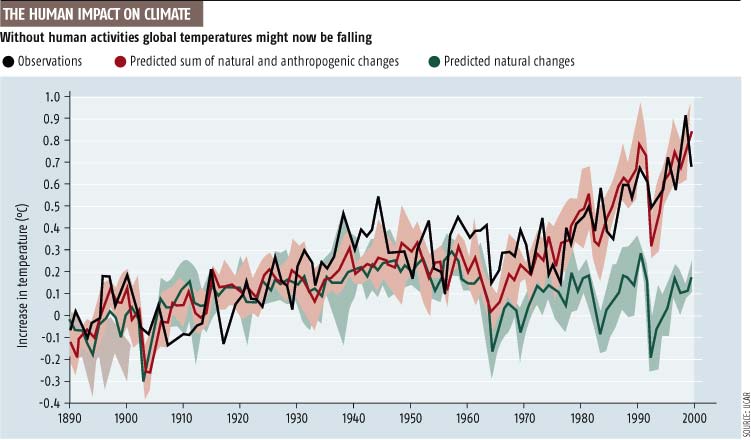 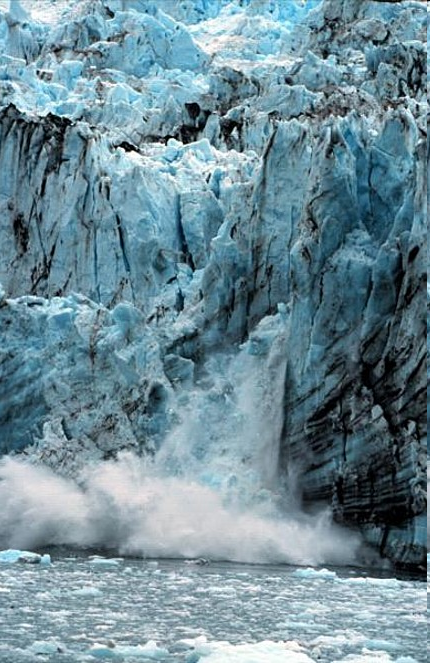 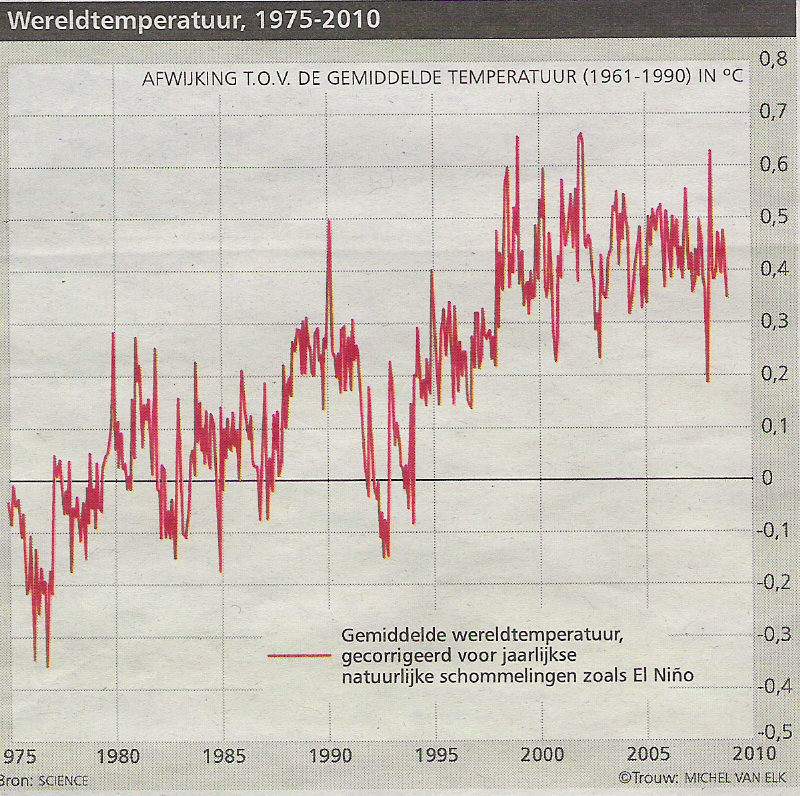 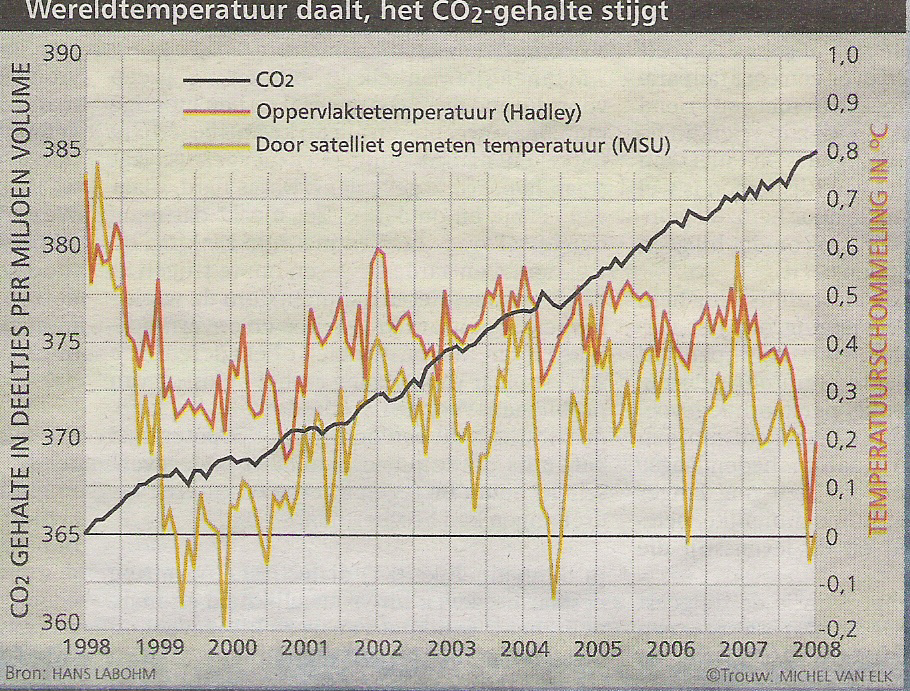